BUDGET2014
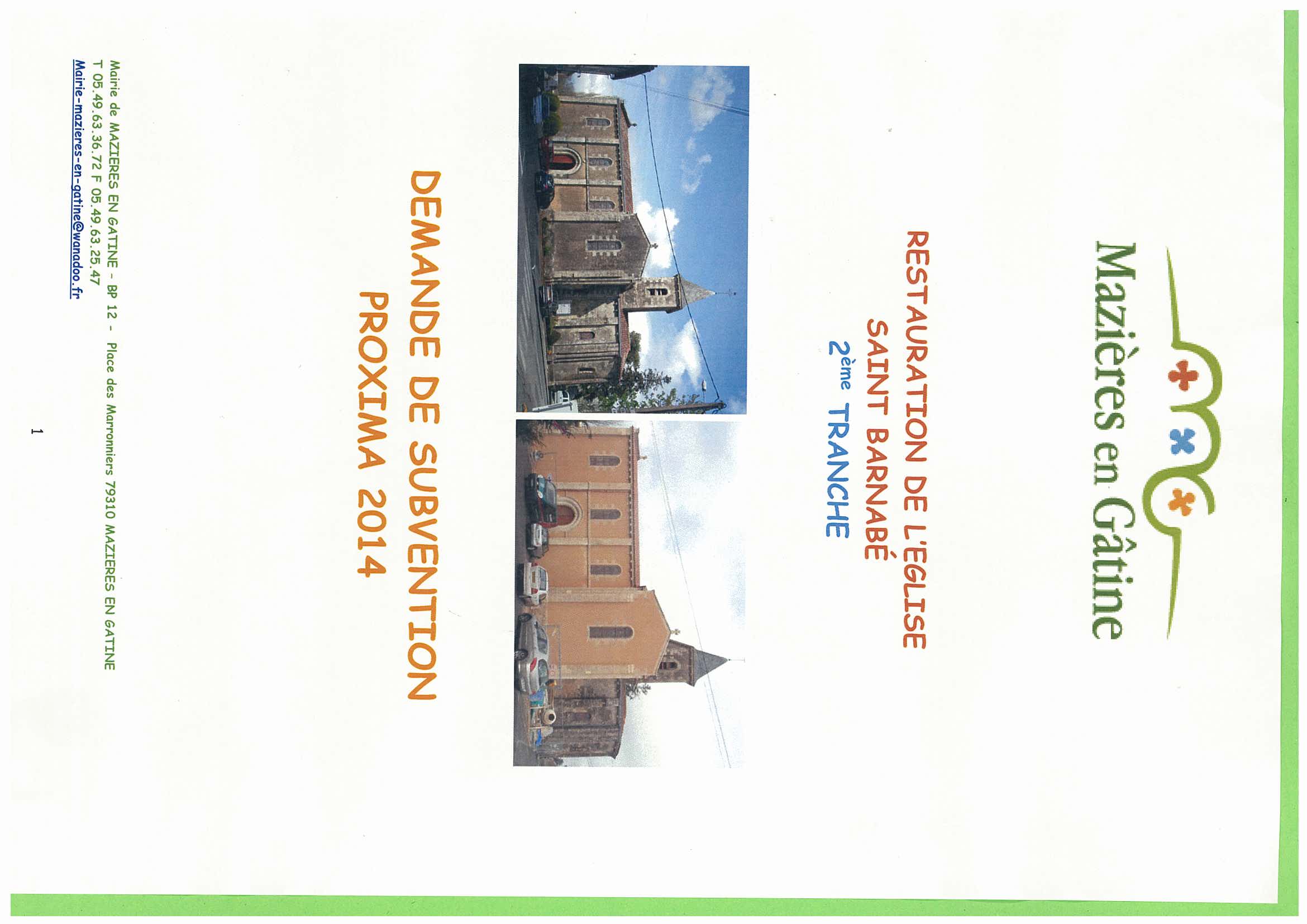 Réunion du Conseil Municipal du mardi 22 avril 2014
Le résultat du compte administratif 2013 permet de transférer
une somme de 274.594,12 € au budget d’investissement 2014
FONCTIONNEMENT


Projet de budget 2013
694.546,27 euros

Projet de budget 2014
733.587,10 euros

+ 5,62 %
Dépenses de fonctionnement
2014
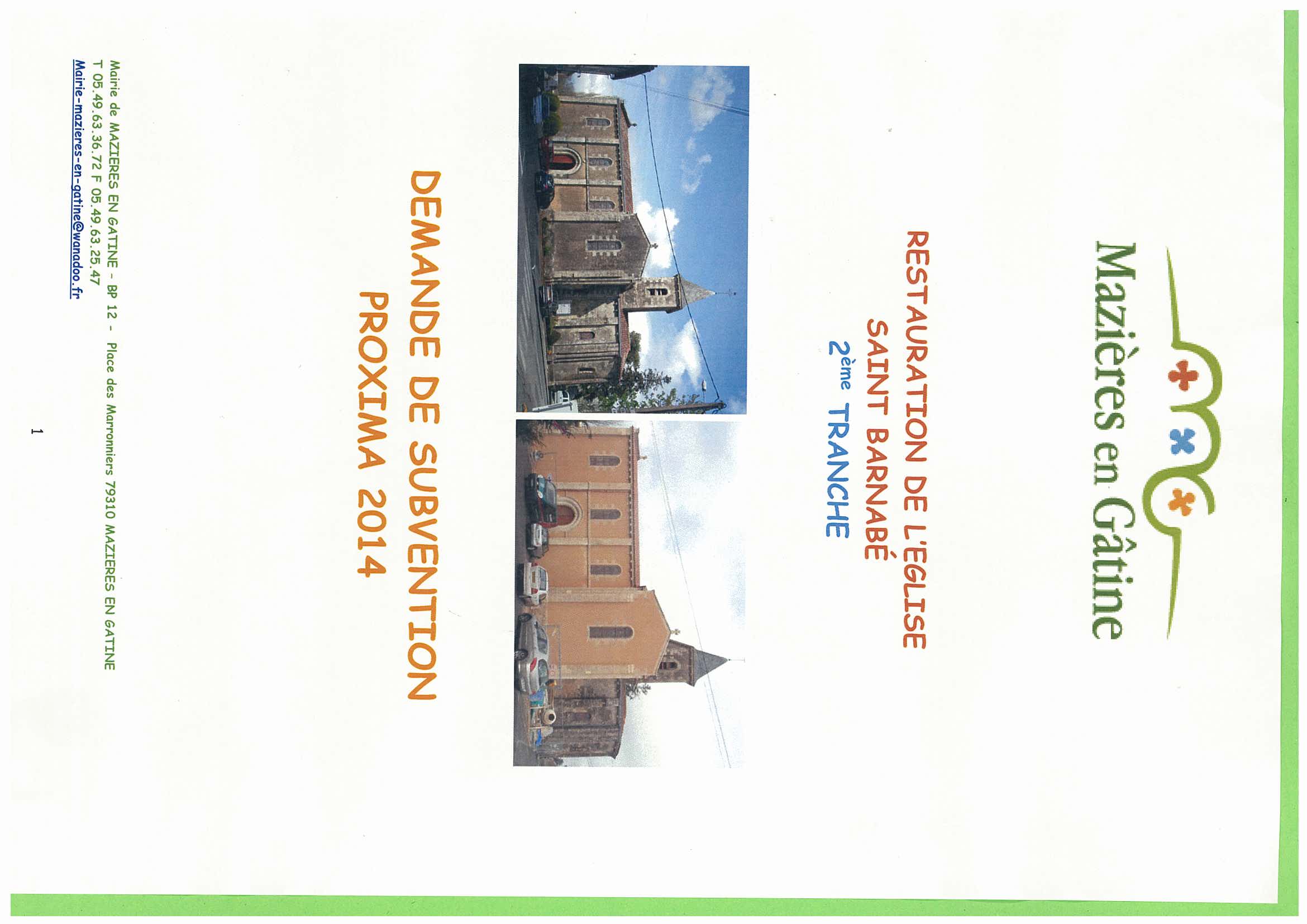 FONCTIONNEMENT


Pour arrêter un certain nombre de lignes budgétaires en dépenses de fonctionnement,
la méthode suivante a été retenue :

Moyenne des réalisations des trois dernières années
Réal 2011 + Réal 2012 + Réal 2013 / 3

Exemple pour les frais d’affranchissement
			Réal 2011	1.227,34
			Réal 2012	1.384,67
			Réal 2013	1.135,17

			Moyenne 	1.253,46
Inscrit au budget 2014 la somme de  1.300 euros
Consommations
Fournitures
Entretien
Participations
Elus
Charges de personnel
CHARGE DE PERSONNEL 2012Communes de 500 à 1999 habitants
Montant de la charge de personnel en Euros par Habitant
Finances et divers
Communication
Gestion financière
Assurances et taxes
Contrats / Locations Cotisations
Recettes de fonctionnement
2014
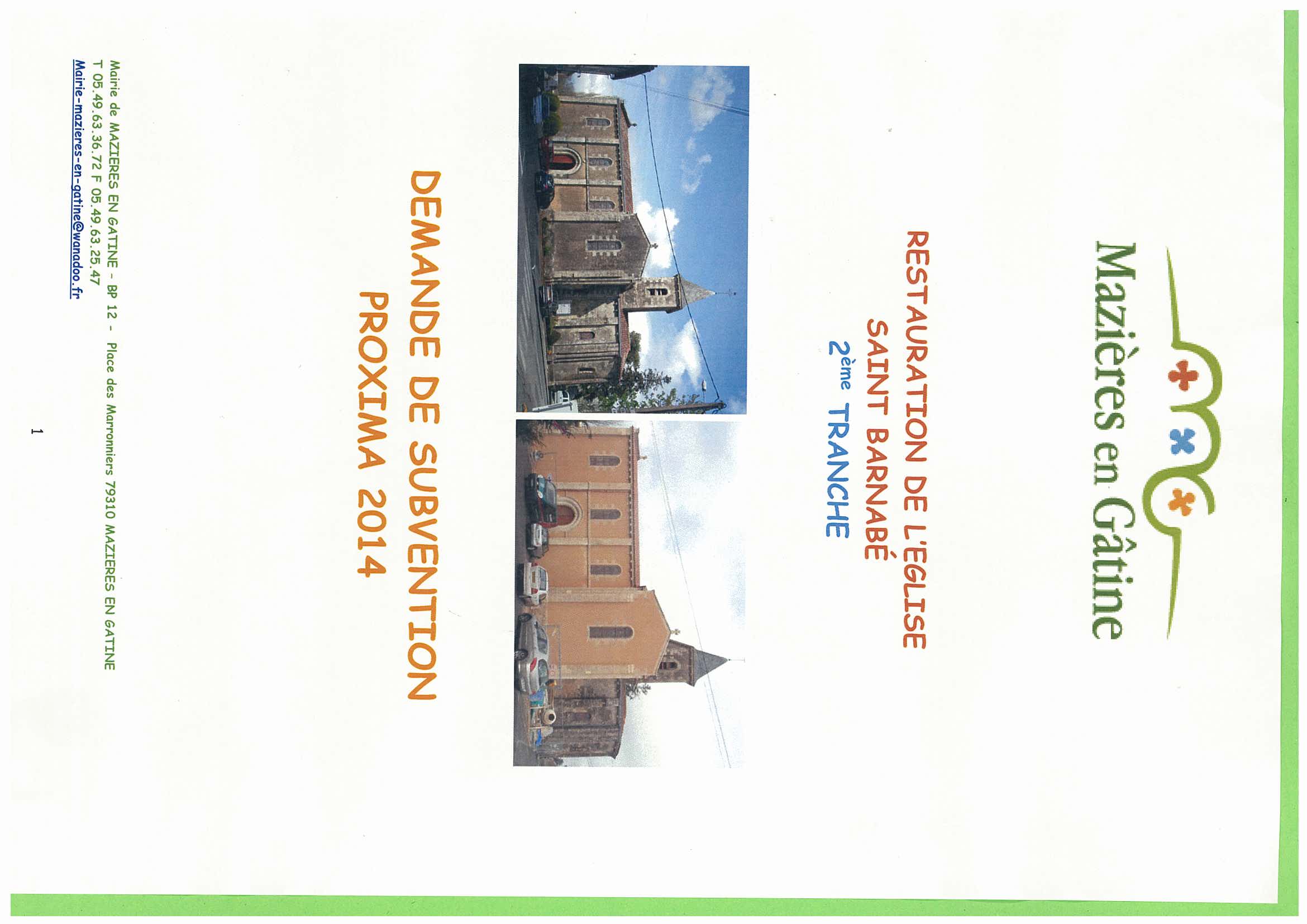 Droits de mutation : Fonds de péréquation au profit des communes
En 2013, une somme de 3.715.729,61 €
a été répartie sur les communes 79 à partir de trois critères :
Population / Dépenses d’équipement / Effort fiscal
130 / 06
Evolution des droits de mutation
Montant en EUROS
Calcul des impôts pour 2014
TAUX 2012 TAXE HABITATIONCommunes de 500 à 1999 habitants
TAUX 2012 TAXE FONCIER BATICommunes de 500 à 1999 habitants
TAUX 2012 TAXE FONCIER NON BATICommunes de 500 à 1999 habitants
MONTANT DES IMPOTS 2012Communes de 500 à 1999 habitants
Montant des impôts en Euros par Habitant
INVESTISSEMENT


Projet de budget 2013
677.851,06 euros

Projet de budget 2014
675.989,04 euros

- 0,27 %
Dépenses
d’investissement
2014
Trois dossiers importants en 2014
Poursuite de la réhabilitation extérieure de l’Eglise
(Chœur – Sacristie – Clocher)
Rénovation du lavoir de la Fontaine
Enfouissement des réseaux rue de la Conciergerie
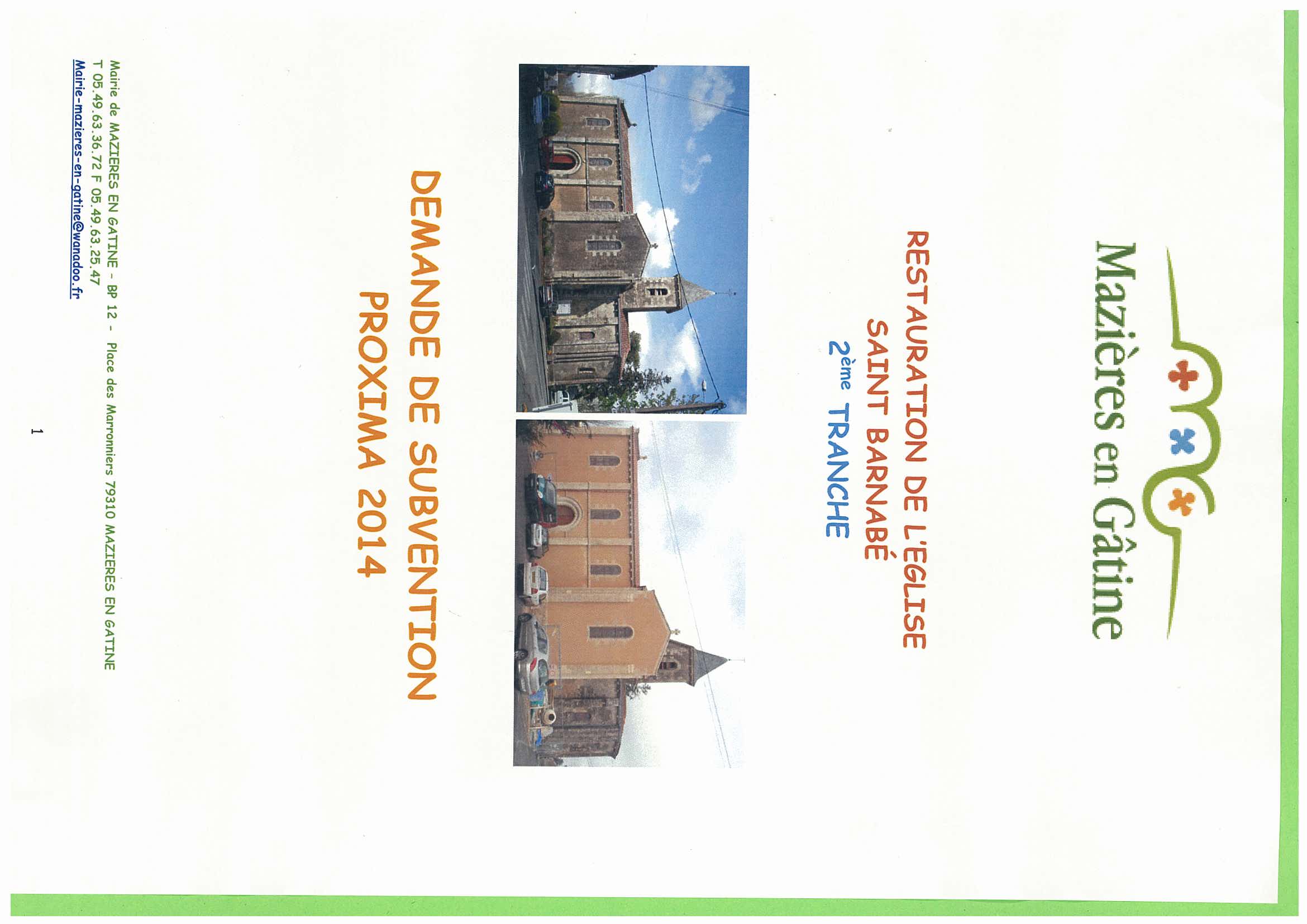 Poursuite de la réhabilitation de l’Eglise
( Chœur – Sacristie – Clocher)
Situation première tranche (nef extérieur et toiture)
Inscrit au BP 2013 = 455.640,36 €  /  Payé en 2013 = 334.480,42 €
Reste à payer en 2014 = 121.159 €
Dépenses 2014 TTC
Report 2013		       121.159
Travaux (chœur/Sacristie/Clocher) :  222.841
TOTAL 			       344.000
Subventions 2014
DETR			64.428
PROXIMA 		11.928
Réserve parlementaire	32.607
TOTAL 		                108.963
Pour INFORMATION
Estimation travaux intérieurs = 381.113,16 euros HT
Subvention attendue DETR = 127.357 euros
RENOVATION
DU LAVOIR DE LA FONTAINE

Dossier lancé en 2012 par l’ancienne équipe
Diagnostic détaillé effectué par le cabinet Chrétien de Niort
Coût des travaux H.T  = 62.558,10 €
Coût des travaux TTC = 74.819,49 €

Subventions accordées à ce jour :
43.279,05 euros (69,18% du projet HT)
PROXIMA Pays de Gâtine  = 12.000 euros (19,18% du projet)
Europe (FEADER) = 31.279,05 euros (50% du projet)

Pour bénéficier de la subvention européenne,
Les travaux doivent être achevés
à la date du 30 juin 2015
ENCOURS DE LA DETTE 2012Communes de 500 à 1999 habitants
Prêt de 168.975 euros en 2013
Montant de la dette en Euros par Habitant
Recettes
d’investissement
2014
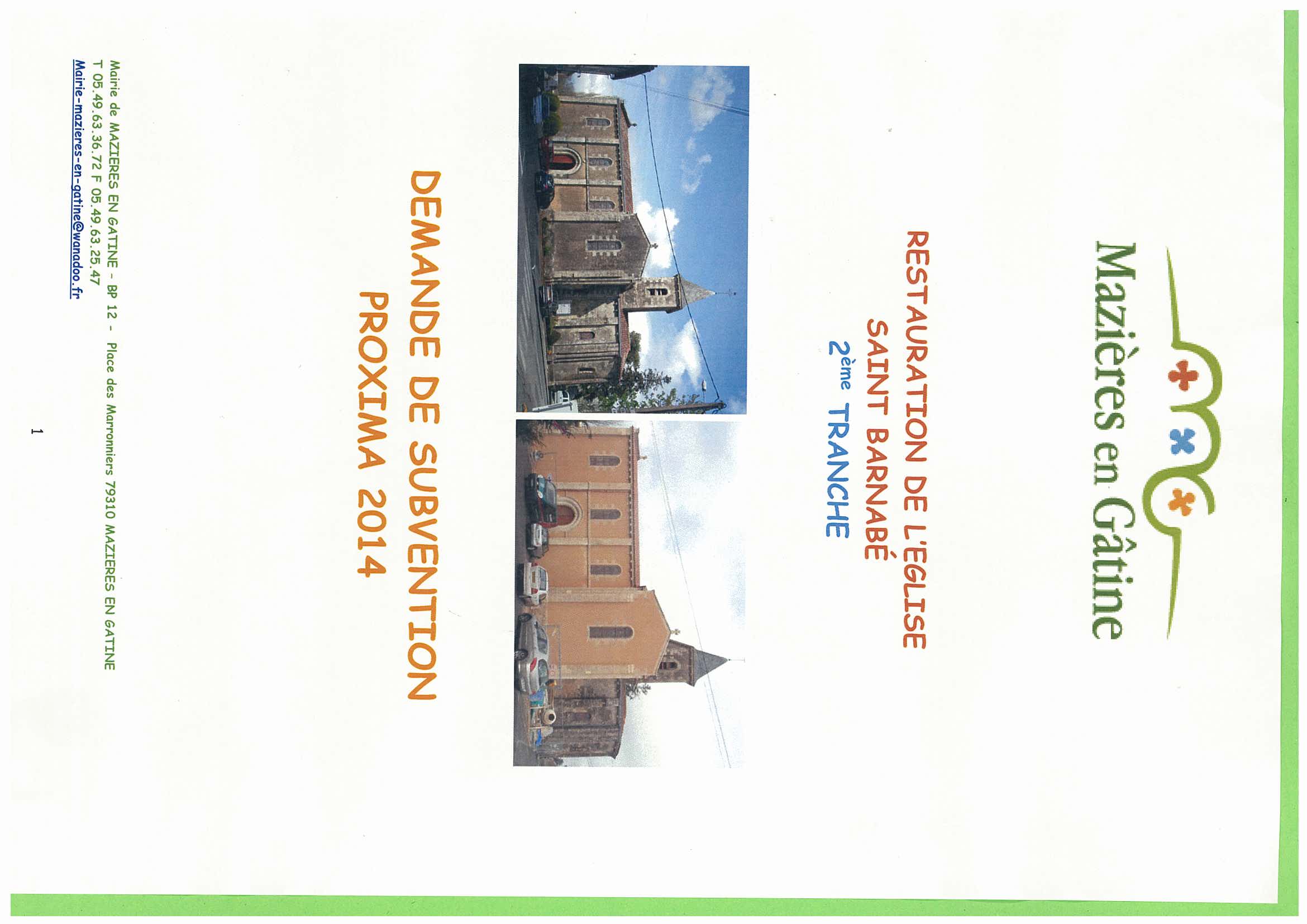 SUBVENTIONS - EMPRUNT
Opérations financières
BUDGET2014 – 8 à HUIT
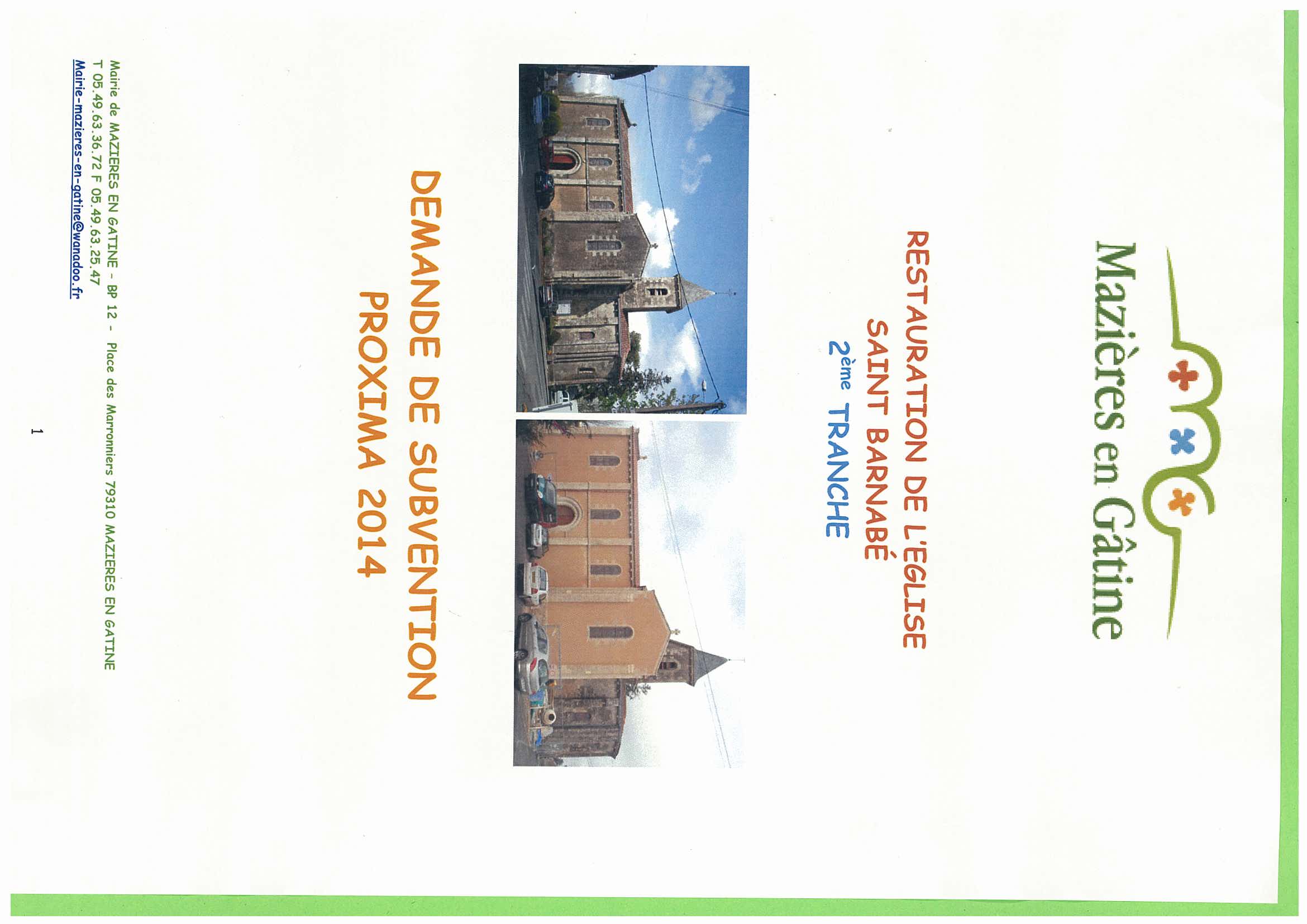 Le résultat du compte administratif 2013 permet de transférer une somme de 8.604,27  € au budget d’investissement 2014